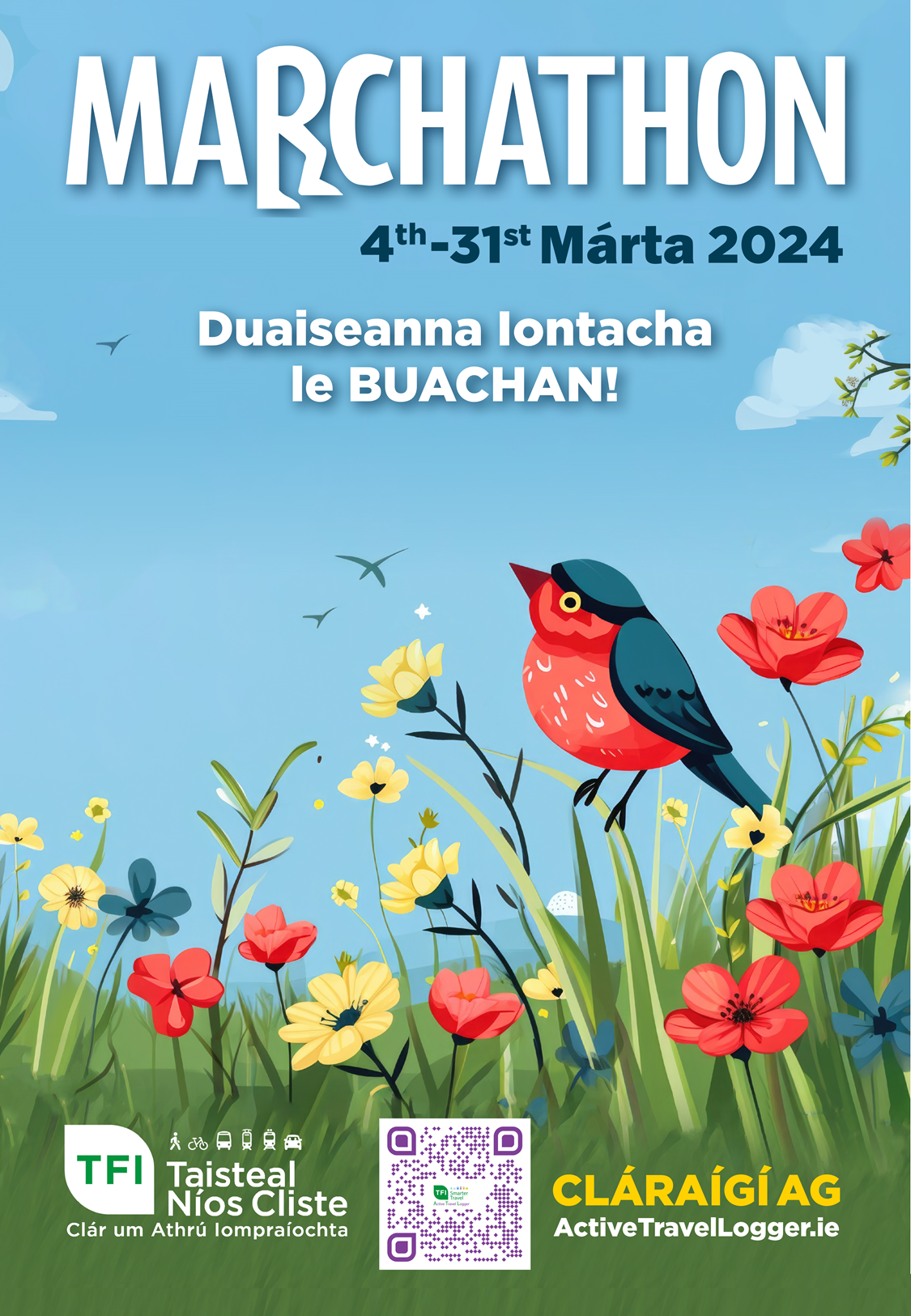 INSERT TEXT HERE